Košarkaški teren
Petra Knežević i Matea Pocrnić, 3.a
Uvod
Košarka je sport u kojem sudjeluju dva tima sastavljena od pet igrača 
Cilj je ostvariti što više bodova ubacivanjem lopte kroz obruč koša pod organiziranim pravilima
1891. doktor James Naismith, kanadski liječnik, na tadašnjem Sveučilištu McGill osmislio je novu dvoransku igru s namjerom zadržavanja kondicije svojih učenika tijekom dugih zima
1892. je počela ženska košarka kada je Senda Berenson, profesorica tjelesnog odgoja prilagodila Naismithova pravila ženama
Dimenzije košarkaškog terena
28 m (dužina) × 15 m (širina) – standardna
29 m (dužina) × 15 metara (širina) – NBA liga
Dimenzije koša:
	- 3.05 m (visina obruča)
	- 1.2 m (obruč unutar terena)
	- košarkaška tabla: 1.8 m (dužina) ×1.05 m (visina), 0.02 m(debljina)
Linija za tri boda je na udaljenosti od 6.75 m od koša
Visina dvorane mora biti najmanje 7metara.
Košarkaški teren
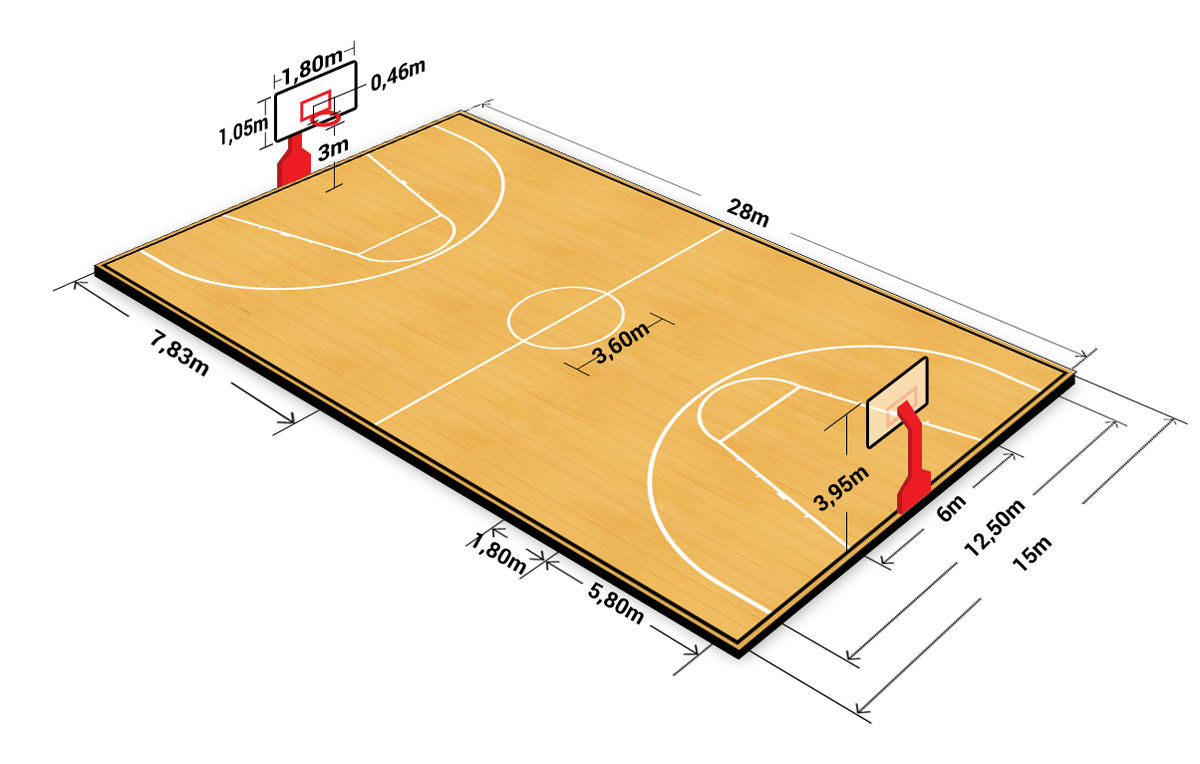 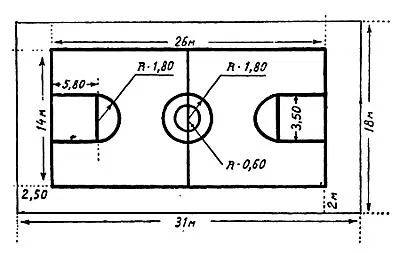 PODRUČJE OKO KOŠA
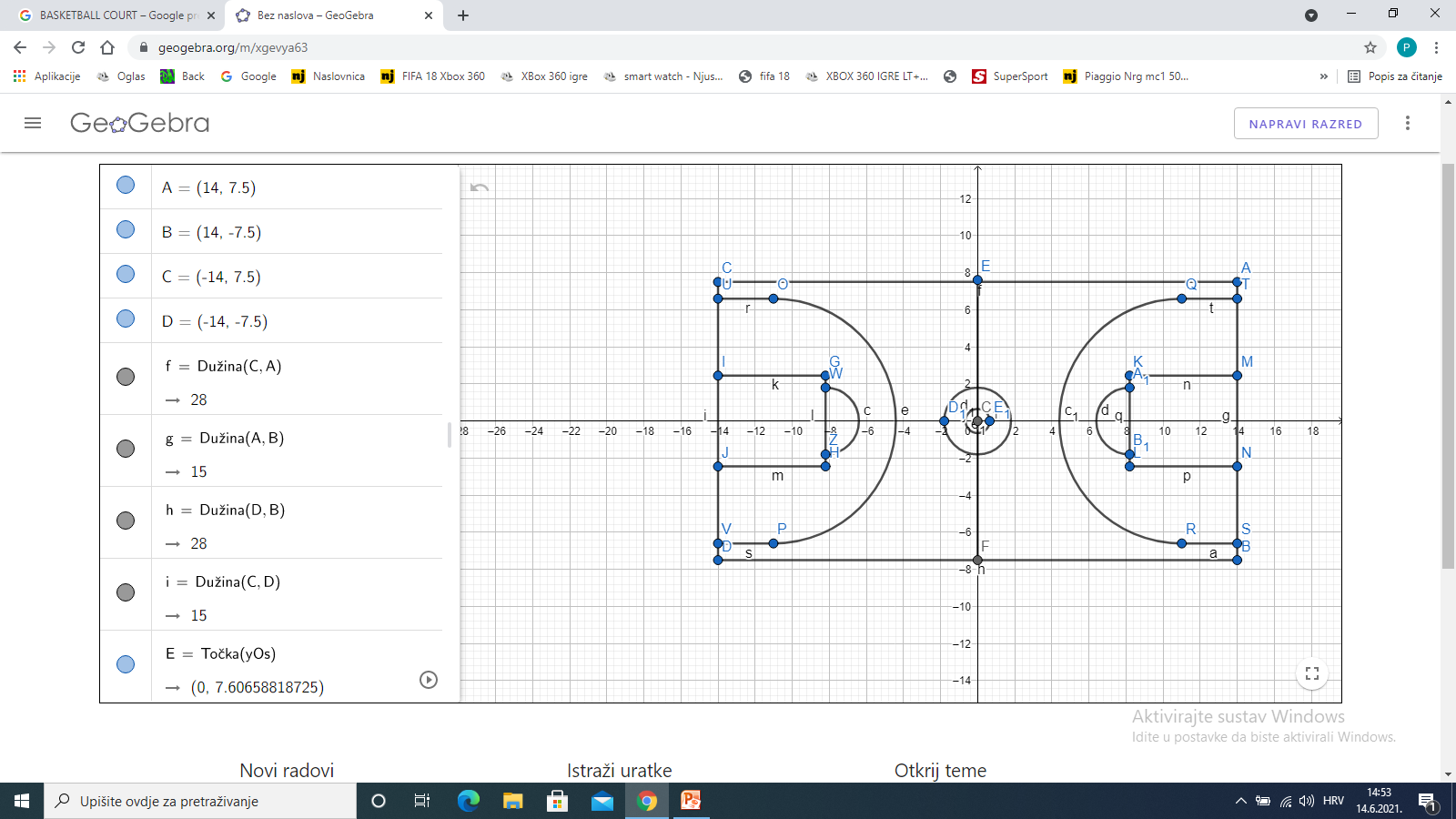 https://www.geogebra.org/m/xgevya63
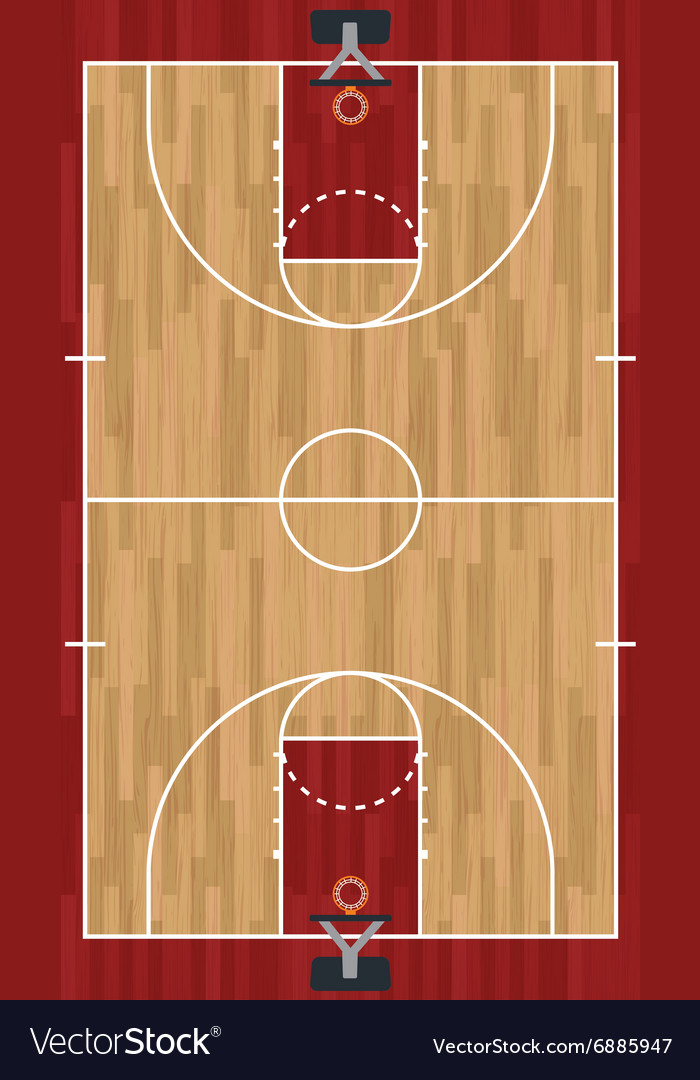 CRVENO - „REKET”
PLAVO - „KRUŽNICA KOD SLOBODNOG BACANJA”
Odnosi pravaca
KRAJ!!HVALA NA POZORNOSTI!